Parental Alienation within the Context of Parental Child Abduction in Japan
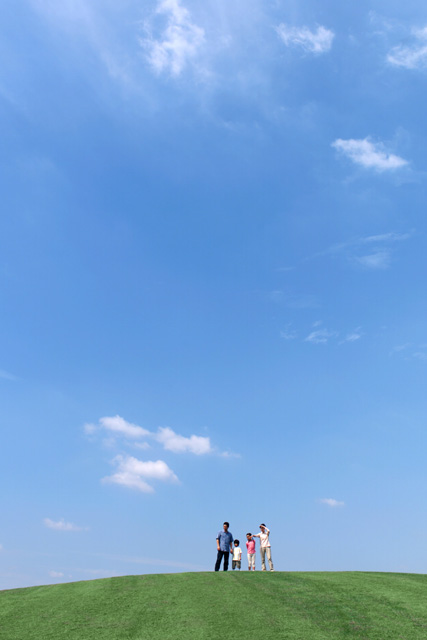 John Gomez
Chair
Kizuna Child-Parent Reunion
July 28, 2016
john.gomez@kizuna-cpr.org
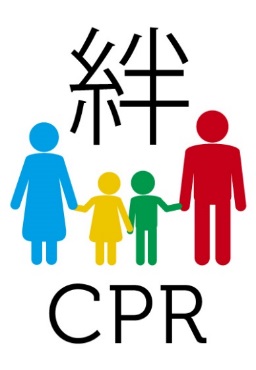 Roadmap
What I see from where I sit as Chair of Kizuna Child-Parent Reunion
Setting in Japan for Parental Alienation 
How many cases are there?
Profile of an abductor
Parental alienation in abduction
What is effect on left-behind parent - LBP - alienated parent?
What is effect on abducted child - alienated child?
There is hope. Are we there yet?, The way forward
Educate and persuade
What I see from where I sit
Involved in parental child abduction issue in Japan for 8 years
Speak from personal experience
Interacted with alienated parents & children from around world
Kizuna Child-Parent Reunion NGO works to change policy, raise awareness, & support alienated children & parents
Analyzed issue from psychological discipline as well as legal, diplomatic, cultural, social, and public policy perspectives …
Setting in Japan for Parental Alienation

Parental child abduction (custodial interference) is not a crime in Japan.

Parental child abduction often determines which parent gets custody after divorce — “continuity principle.”

Abductor has free reign to alienate child against parent and deny access indefinitely with little penalty.

Abducting parent gets custody in all cases except now.
Setting in Japan for PAS - summary
When you mix ---
typical incidence of mental illness of any population
	Along with stigma, poor mental health care, and poor awareness
With ---
family law that is 35 years behind the times (Kramer vs Kramer)
with lack of legal protection for children

There is ---
Dysfunctional behavior & abusive parenting runs amok, unchecked
	Parental child abduction, denial of access, and parental alienation
with no easy, straightforward remedy at this time.
How many cases are there internationally?
400 children abducted from US to Japan since 1994

We were involved in bringing Hague International Child Abduction Convention to Japan after 30 years.
How many cases are there in Japan?
3 million children denied parental access completely 

since 1992

after divorce 

58% - 70% loss of access according to surveys

human rights violation
Parental Alienation in Abduction 


Purpose is to control child psychologically 

To create an “invisible prison” so child does not return to LBP

To hurt alienated parent and rupture, sever psychological
child-parent relationship
Left-behind parent - LBP - alienated parent

Various stages of trauma, PTSD, depression, substance abuse

Profound impact, sometimes severe impairment

Impaired functioning or inability to perform activities, work, relationships, self-care, self-sufficiency

Reactionary depression and existential angst due to long lasting resistance to change by government and persistent denial of access or custodial interference

Concerned about abducted, alienated child without relationship
What is effect on abducted, alienated child?

Significant change in relationship with alienated parent

Loss of parent, family, language ability, memory manipulated

PTSD, and host of issues: eating, sleeping, suicide

Negative life trajectories and outcomes unless treated

Knowledge of imprisonment and compliant or oblivious 

This is severely damaging and abusive to the child.
Lack of empathy and understanding by abducting parent.

If reunited, relationship with LBP is damaged and 
needs to be healed. We have worked with some.
The way forward – a new legal precedent

On March 29, 2016, Mr. Yasuyuki Watanabe, a Japanese government official and LBP, was granted custody of his abducted daughter in Japanese family court. 

An order for her to be returned. Now on appeal in High Court.

I attended as witness and supported struggle for six years.

This is a precedent-setting legal case. First in which LBP was granted custody and child ordered returned. 

The “friendly parent rule” was applied for the first time.

Trying to refute the exploitation of the voice and will of the abducted child in the appeal case now.
Status of Hague Convention in Japan



Supporting the lead US Hague case now. James Cook is LBP.

He has a Hague court return order to bring them back to US.

Process to return children by direct enforcement of Hague court order in Japan is flawed. It may traumatize children.

Testified in US Congress on July 14 about scenario.

‘It is odd that the longer our children are away from me the more afraid and distrustful of me they have become.’
There is hope. Are we there yet?



Activism will eventually achieve goals and enable reunifications

Children outgrow psychological imprisonment and seek their alienated parent.

Some alienated parents and children are activists.

Our work has helped bring international and domestic changes in Japanese law and awareness as well as bridge the two worlds. We are collaborating with activists and professionals, affected parents and children.

More to be done.
Educate and persuade




Your professional knowledge and work around the world
 can inform and persuade authorities 
and mental health care workers. 
The aim is to reunite abducted and alienated children
with their alienated parent healing them
to make their lives happy, whole, loving, and free.
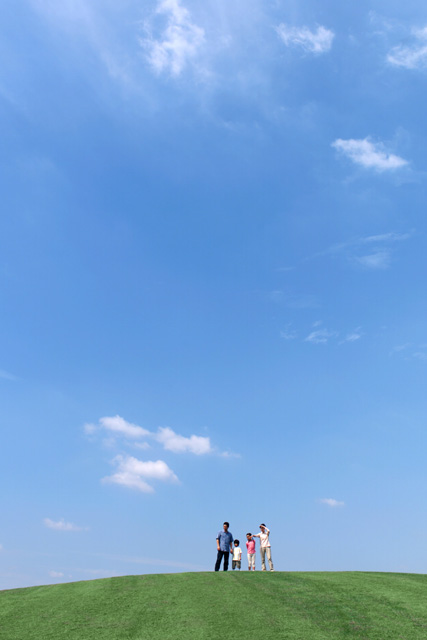 Kizuna Child-Parent Reunion
john.gomez@kizuna-cpr.org
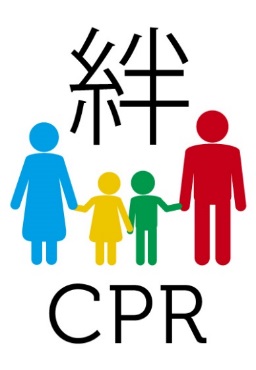 Supplemental slides after this
Model of Japanese Family Law
5 million divorces since 1992

Only sole custody permitted; one parent loses custodial rights

Typical visitation: once a month, 
	2 hours, neither frequent nor regular

Visitation is not enforceable
Who is affected and involved?


Abductor

Left-behind parent (LBP) in abduction 
	– alienated parent

Abducted child – alienated child

Society due to large scale and severity of problem
Profile of an abductor


Psychopathology always present

Personality disorder, often BPD, mindset, cultural assimilation, depression, abusive, substance abuse

Upbringing: abused, abducted, alienated themselves

Claims of domestic violence after abduction with no evidence

Performs child abuse before and after abduction

Unable to differentiate themselves from their child and needs
Issues in family court
Manipulation by court officials, social workers, and psychological professionals in Japan who speak on behalf of child as if child spoke or asking child’s opinion inappropriately

Poor psychological expertise theoretically and clinically in family court, and experts are needed.

Unaware of or uncaring about the effects of PAS.
Visitation and child support
Abducting parents deny access with relative impunity.

They demand child support payments, yet deny access between abducted child and LBP.

Some LBPs are paying child support, but do not have any access to their children.

Some LBPs refuse to pay child support because they have no access to their children.

Child loses relationship with one parent and financial support.
Neither visitation, nor child support are enforceable.
Reassurances
Ms. Loz Clough, has located 2,300+  children in 3,000 Hague cases involving the UK since 1996.
1) No matter what their abductor chooses to 'name' them; 
     they know EXACTLY who they are and WHERE they came from; 2) No matter who else is now in their lives, they KNOW who their Daddy is and whilst they may 	not be able to (currently) contact you; you WILL hear from them; 3) when they are of an age to 'understand' what has happened to them, they WILL find you out; 	and they WILL seek from you, the loving father/child relationship, they have been so 	cruelly denied; 4) when they DO find you, the 'loser' - of a future loving relationship;     	of 'being allowed' to see grandchildren grow and flourish, will be their abductor. 
Whilst she currently holds all the 'cards' in their abduction, once your children are able to see the time/love/care from you, that her actions have denied them...
mark my words, they'll never leave your side again. I've seen/experienced this too many times, over too many years, not to know that what I'm saying IS in yours/your children's futures...
References
James Cook written testimony July 14, 2016
http://docs.house.gov/meetings/FA/FA16/20160714/105221/HHRG-114-FA16-Wstate-CookJ-20160714.pdf